Figure 6. Postoperative relearning of preoperatively acquired problems. Total mean errors summed over all 3 of the ...
Cereb Cortex, Volume 26, Issue 6, June 2016, Pages 2905–2918, https://doi.org/10.1093/cercor/bhw054
The content of this slide may be subject to copyright: please see the slide notes for details.
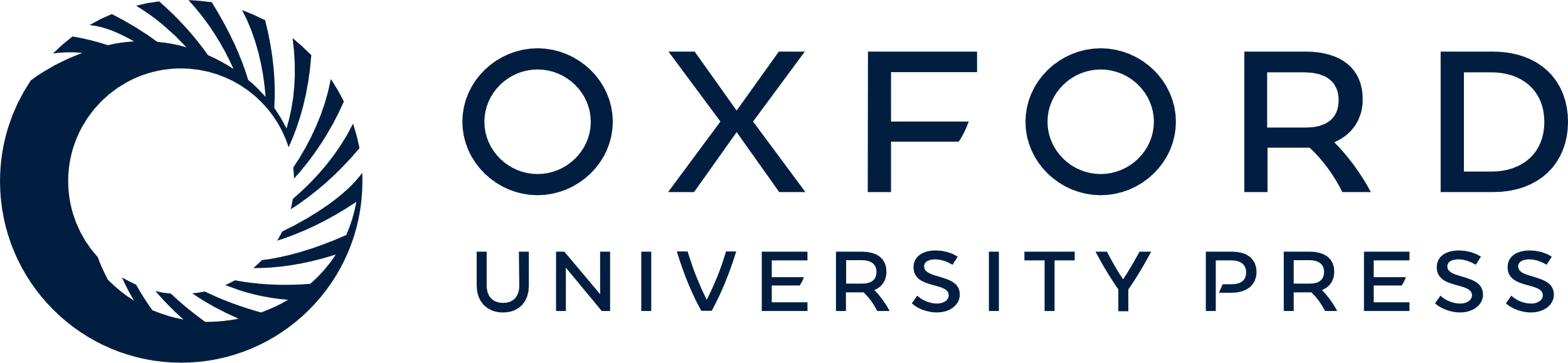 [Speaker Notes: Figure 6. Postoperative relearning of preoperatively acquired problems. Total mean errors summed over all 3 of the preoperatively learned sets (A–C) for each group. Repetition cycles Pre and 1 are the preoperative and postoperative one-trail retention tests, respectively; Repetition cycles 2–4 are further repeats of the same postoperative one-trial retention test. Open symbols represent errors made during the preoperative one-trial retention test; filled black symbols represent errors made during the postoperative one-trial retention tests.


Unless provided in the caption above, the following copyright applies to the content of this slide: © The Author 2016. Published by Oxford University Press.This is an Open Access article distributed under the terms of the Creative Commons Attribution License (http://creativecommons.org/licenses/by/4.0/), which permits unrestricted reuse, distribution, and reproduction in any medium, provided the original work is properly cited.]